СИСТЕМНИЙ АНАЛІЗ
ЛЕКЦІЯ 6
Деякі немеханічні задачі,які рішаються за допомогою диференціальних рівнянь
Ідеалізація обє’ктів в математиці і механіці
Рівняння динаміки популяції 
Вплив смертності на динаміку популяції
Логістичні криві Ферхюльста
2
Вступ
Протягом останнього сторіччя математичні методи почали бурхливо застосовуватися в різноманітних областях науки, раніше далеких від математики. Сюди відносяться екологія, економіка, біологія, медицина і багато чого іншого. Виникла навіть ілюзія загальної математизації науки. Існувала, а частково існує і по дійсний момент, думка, що будь-яка наука стає “справжньою” тільки після того, як вона описана строгою математичною мовою. 
Подібна «математична ейфорія» підсилилася ще і завдяки загальній комп'ютеризації суспільства.
3
Вступ
Насправді все  далеко не так просто. Зовнішня складність математичних методів створює враження про їхню всемогутність, особливо в людей, далеких від математики (на жаль, і в деяких математиків). У той же час, досвід показує, що застосування математики завжди зв'язано зі спрощенням дійсності. Це добре видно навіть на задачах механіки, у рамках яких математичні методи одержали найбільший розвиток. Основний закон механіки – другий закон Ньютона – сформульований для матеріальної точки, тобто для загадкового об'єкта, що має масу, але не має розмірів.
4
Ідеалізація обє’ктів в математиці і механіці
Тверді тіла в класичній механіці не деформуються. Лінійний осцилятор (рис. 1.5.1) складається з матеріальної точки (хоча і зображеної, чомусь, у виді прямокутника) і пружини, що має жорсткість, але не має маси. У математичного маятника (рис. 1.5.2) вантаж не має розмірів, а нитка нерозтяжна і не має маси.
Перелік подібних прикладів можна продовжувати нескінченно. Головний висновок тут той, що закони механіки в їхньому математичному вираженні записані не для реальних матеріальних тіл, а для деяких спрощених моделей цих тел. Саме таке спрощення і дозволяє застосовувати строгу математичну мову для опису механічного руху.
5
Ідеалізація обє’ктів в математиці і механіці
Але практика завжди розкриває наближеність математичного опису. Наприклад, артилеристи добре володіють математикою, намагаються врахувати усі фактори, що впливають на політ снаряда, але прекрасно знають, що снаряди падають із розсіюванням, тобто різні снаряди, випущені при, здавалося б, тих самих умовах, летять не однаково.
Дійсність нескінченно складна, а будь-яка модель «вириває» із цієї нескінченності скінчену множину параметрів, нехтуючи іншими. Ефективність математичних методів завжди зв'язана з відносно простими моделями. Чим складніше досліджуване явище, тим менше шансів описати його за допомогою математики. Але зате складні явища непогано описуються... чисто чи словесно, виражаючи сучасною науковою мовою – за допомогою вербальних моделей (verb – дієслово).
6
Відповідність моделі області застосувння
Поведінка такої надскладної системи, як Гамлет прекрасно описав могутній талант Вільяма Шекспіра, але навряд чи можна (і потрібно!) створювати в цьому випадку комп'ютерну математичну модель. Щонайменше, можна гарантувати, що нічого гарного з цього не вийде!
Усе це не виключає застосування математики в різних традиційних і нетрадиційних областях науки. Просто для того, щоб математичні методи були ефективні, необхідно в кожнім конкретному випадку знати область застосування відповідної моделі. Тому в розглянутих нижче задачах мова диференціальних рівнянь буде застосовуватися в сполученні з аналізом вірогідності одержуваних результатів.
7
Динаміка популяції
Розглянемо деяке співтовариство живих істот – популяцію. Позначимо чисельність популяції, тобто кількість істот, що входять у неї, через n. Зрозуміло, n є цілим числом і може змінюватися тільки стрибкоподібно, як мінімум, на одиницю. 
     Однак при великих значеннях n ці стрибки можна вважати досить малими, у порівнянні з обсягом популяції, що дозволяє вважати число n таким, що змінюється безперервно.
8
Динаміка популяції
Подібна заміна цілих чисел на дійсні досить широко поширена в механіці й фізиці. Наприклад, вивчаючи міцність і деформацію металевих виробів, вважають їх суцільними, зневажаючи тим, що сплави насправді мають складну структуру. 
     Цей підхід називається феноменологічним. Його сенс полягає в тім, що замість детального вивчення мікроскопічних ефектів розглядаються деякі усереднені характеристики, що значно спрощує задачу.
9
Динаміка популяції
Вивчимо процес розмноження популяції. Тут виникає проблема усереднення за часом. Очевидно, що потомство з'являється на світ не безперервно, а через кінцеві проміжки часу. Більшість диких тварин дає потомство один раз у рік. Інакше кажучи, час у живій природі змінюється дискретно, стрибками. Однак на великих інтервалах можна робити усереднення по часу, вважаючи його безперервним.
Після всіх зроблених застережень, вважаючи й обсяг популяції, і час величинами безперервними, можна застосувати до вивчення питання про зміну чисельності популяції теорію диференціальних рівнянь.
10
Динаміка популяції
Швидкість зміни безперервної функції безперервного часу n=n(t) знаходиться як похідна: dn/dt. Залишається з'ясувати, від чого залежить ця швидкість. 
        Почнемо з припущення, що швидкість зміни кількості  популяції пропорційна цій кількості. Інакше кажучи, кількість нащадків пропорційно кількості батьків. Позначаючи коефіцієнт пропорційності через m маємо:
 
	                                                                                                Це одне з найпростіших і відомих диференціальних рівнянь;
11
Рівняння динаміки популяції
при t0=0    n=n0,    де n0 – початкова кількість популяції.


Звідки 

Остаточно
12
Рівняння динаміки популяції
Проаналізуємо отриманий результат. Розглянемо довільний момент часу t і якесь збільшення часу t. Обчислимо наступне відношення:
	
                                                                                 (2.1.3)

Тобто, через рівні проміжки часу t обсяг популяції змінюється однаковим чином у k разів.
13
Рівняння динаміки популяції
Графічно цей результат (при m=ln2 і 
n0=1) представлений на рис. 2.1.1. 
Цей, зовні простий, результат 
заслуговує на глибоку увагу. 
Почнемо з дуже древньої і досить 
добре відомої легенди про шахів-
ницю. Нібито мудрецю, що винайшов 
шахову гру, індійський раджа 
запропонував будь-яку винагороду. 
Мудрець виявився людиною скром-
ною, і попросив усього лише невелику 
кількість зерен пшениці, що виходить 
у результаті наступної процедури.
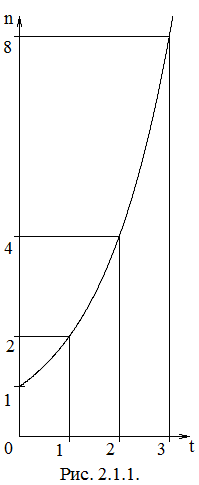 14
Рівняння динаміки популяції
Нехай на першу клітку шахівниці покладуть одне зерно, на другу – удвічі більше, тобто два, на третю – удвічі більше, тобто чотири, на четверту – вісім і т.д. Раджа дуже розгнівався, довідавшись, яку незначну нагороду зажадав мудрець, але розрахунки придворних рахівників показали, що сумарної кількості зерна, що виходить, не в змозі вродити вся територія земної кулі.
Ця красива легенда демонструє багатство можливостей шахової гри, невичерпність її варіантів. Але в той же час той же закон (2.1.2) описує і ланцюгову реакцію, що відбувається при вибуху атомної бомби. Саме в такий спосіб розмножуються нейтрони.
15
Рівняння динаміки популяції
Якщо повернутися до екології, то відомі випадки екологічних катастроф, викликаних подібним «вибухоподібним» розвитком популяції. Наприклад, уперше завезені білими колоністами в Австралію кролики, не зустрічаючи природних ворогів, за короткий термін заповнили весь континент і поставили під погрозу функціонування сільського господарства, тобто життєзабезпечення колоністів. Ситуацію удалося виправити тільки надзвичайними заходами.
      Відомі і деякі сучасні проблеми, зв'язані з отриманими результатами. Звернемо увагу, що час на рис. 2.1.1 змінюється за законом арифметичної прогресії: 0, 1, 2, 3,..., а обсяг популяції – за законом геометричної прогресії: 1, 2, 4, 8,...
16
Теорія Мальтуса
Уперше подібну екологічну взаємодію двох прогресій – арифметичної і геометричний – помітив англійський священик і філософ Мальтус, що жив у дев'ятнадцятому столітті. Він звернув увагу на те, що населення Землі зростає в геометричній прогресії (тобто за законом (2.1.2)), а зростання виробництва продуктів харчування – у кращому випадку в арифметичній прогресії, тобто набагато повільніше. 
     Звідси Мальтус зробив природний висновок про неприпустимість безконтрольного збільшення населення Землі, що неминуче спричиняє масовий голод і інші проблеми перенаселення. У якості «природного» регулятора чисельності населення Мальтус запропонував... війни.
17
Рівняння динаміки популяції
Ми зробили тільки першу, найпростішу, спробу застосування апарата диференціальних рівнянь до рішення екологічної задачі, і отримані результати виявилися цілком вражаючими і достовірними. Це показує обґрунтованість обраного підходу моделювання і перспективність його подальшого розвитку.
18
Вплив смертності на динаміку популяції
Повернемося до рецепта, запропонованого Мальтусом для рішення демографічних проблем. Інакше кажучи, обмеженню чисельності популяції за рахунок смертності (краще, звичайно, природної, а не за рахунок воєн).
Дійсно, у моделі, описаної в попередньому параграфі, смертність не враховувалася, тобто припускалось одночасне існування предків і нащадків незалежно від віку. 
Крім того, малося на увазі, що предки будь-якого віку продовжують створювати потомство нарівні зі своїми дітьми.
19
Вплив смертності на динаміку популяції
Спробуємо скорегувати запропоновану вище модель. Нехай коефіцієнт пропорційності в (2.1.1) має вид: m=. Позитивну його частину  будемо називати коефіцієнтом народжуваності, негативну: –  коефіцієнтом смертності.
     Якщо  і  – константи, то таке структурування коефіцієнта m мало що змінює. При > маємо m>0 і колишній експонентний ріст обсягу популяції. 
Це випадок, коли народжуваність перевищує смертність
20
Вплив смертності на динаміку популяції
При < буде m<0 і рішення (2.1.2) опише нову ситуацію – експонентне спадання обсягу популяції. Це випадок переваги смертності над народжуваністю. Відповідний приклад графічно зображений на рис. 2.2.1.
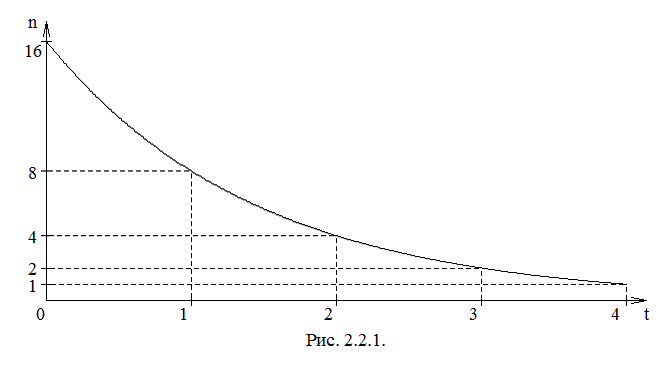 21
Вплив смертності на динаміку популяції
Розглянемо більш складну і, у той же час, природну ситуацію. При надмірному росту обсягу популяції виникають проблеми життєзабезпечення, зв'язані, наприклад, з недостачею продовольства чи чогось ще, не менш важливого. Тому коефіцієнт смертності може зростати зі збільшенням чисельності популяції. Припустимо, наприклад, що він пропорційний n, тобто . Тоді  і замість рівняння (2.1.1) одержуємо:
	                                                              
                                                                      (2.2.1)
22
Вплив смертності на динаміку популяції
Це рівняння вже трохи більш складне, чим (2.1.1). І хоча його інтегрування усе ще достатнє просте, корисно попередньо розглянути фазовий портрет. 
        Оскільки ми маємо одне диференціальне рівняння першого порядку, то в осях                      саме це рівняння і є формулою фазової кривої (рис. 2.2.2).
23
Вплив смертності на динаміку популяції
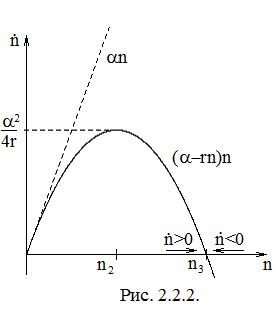 Це парабола, що перетинає вісь
 n у точках n1=0 і n3=/r. Для порів-
няння зображена і фазова крива 
при відсутності смертності (r=0), 
тобто пряма         . Відповідно до цієї 
прямої швидкість росту обсягу 
популяції росте разом з величиною 
обсягу. Наявність смертності обмежує 
швидкість максимальним значенням
що досягається при n2=/(2r). З подальшим збільшенням n швидкість росту починає падати, обертаючись в нуль при n3=/r. Це значення обсягу є рівноважним.
24
Вплив смертності на динаміку популяції
При n<n3 маємо        , а при n>n3 –         . Отже, при будь-яких відхиленнях від значення n=n3 обсяг популяції прагне повернутися до цього значення. З цього витікає, що це стійке положення рівноваги.
     Як бачимо, і тут фазовий портрет подає значну інформацію про поведінки системи. Наявність цієї інформації полегшує і дослідження рішення рівняння (2.2.1). 


Розділяючи в (2.2.1) змінні 




і інтегруючи маємо:



.
25
Інтегрування рівняння динаміки популяції
Константа С визначається з початкової умови: 
 n=n0  при t0=0
                                    звідки
 

Тоді шукане рішення прийме вид 

Звідки 


Або  остаточно
26
Логістичні криві Ферхюльста
На рис. 2.2.3 приведені відповідні криві для ряду значень n0. При n0<n3 спостерігається ріст, а при n0>n3 – зменшення n. В усіх випадках маємо асимптотичне наближення n до значення n3.
     S-подібні криві, зображені на рис. 2.2.3, уперше досліджував Ферхюльст, у зв'язку з чим їх називають логістичними кривими Ферхюльста.
     Власне, S-подібною є тільки нижня з кривих, зображених на рис. 2.2.3. Розглянемо її докладніше.
27
Логістичні криві Ферхюльста
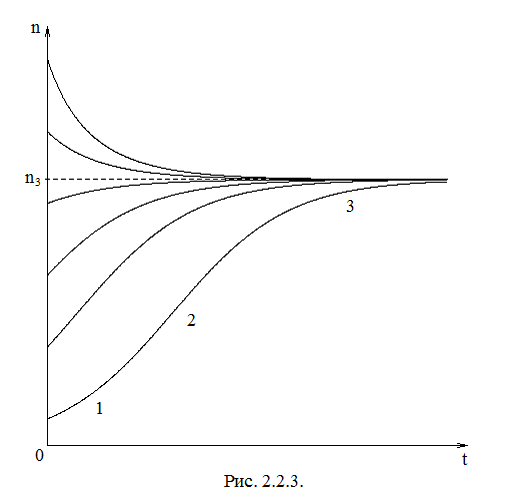 28
Криві Ферхюльста
При малих значеннях n0 коефіцієнт пропорційності m приблизно дорівнює n (рис. 2.2.2). Це забезпечує експонентний ріст обсягу популяції (ділянка 1 на рис. 2.2.3). Він характерний тим, що ресурси популяції практично цілком витрачаються на відтворення. 
З ростом n стає помітної смертність. Інакше кажучи, частина популяції втрачає репродуктивні властивості. 
В околі максимального значення швидкості     графік n=n(t) набуває приблизно прямолінійну форму (ділянка 2 на рис. 2.2.3).
29
Криві Ферхюльста
З подальшим збільшенням n швидкість росту наближається до нуля й обсяг популяції стабілізується поблизу значення n3 (ділянка 3). Тепер смертність врівноважує народжуваність.

Ці результати цілком відповідають отриманим при розгляді фазового портрета. Вони наочно показують різні фази розвитку популяції. Стабілізацію забезпечує зменшення коефіцієнта пропорційності m до нуля.
30
Криві Ферхюльста
Звернемо увагу на те, що отримані результати можна інтерпретувати по різному. 
При постійному коефіцієнті народжуваності  стабілізація забезпечується тим, що коефіцієнт смертності  росте разом з n. 
Таким чином, з ростом обсягу популяції, вимирає усе більша відносна частка цієї популяції (наприклад, від недостачі продовольства). Інакше кажучи, живі істоти створюють явно надлишкову кількість потомства і значна частина цього потомства гине.
31
Криві Ферхюльста
Замість цього можна вважати, що формула відображає не ріст коефіцієнта смертності, а зменшення коефіцієнта народжуваності. Популяція обмежує свій обсяг цілеспрямовано, зменшуючи кількість нащадків не за рахунок їхньої смерті, а за рахунок регулювання народжуваності. У цьому випадку досягається той же результат стабілізації обсягу популяції, але зовсім іншими, ніж пропонував Мальтус, методами.
32
Чисельний розв'язок
for n=0:15
    [t,x]=ode23('Ferh',t,n0);
    plot(t,x); hold on;
    n0=n0+dn;
end; 


function dx=Ferh(t,x);
global al r;
dx=(al-r*x)*x;
end
33